Chapter 1
Descriptive Statistics
Mean
Median
Mode
Standard Deviation
Shape
Skew
Outliers

Stemplots
Dot Plots
Histograms
Boxplots
The Game of Greed
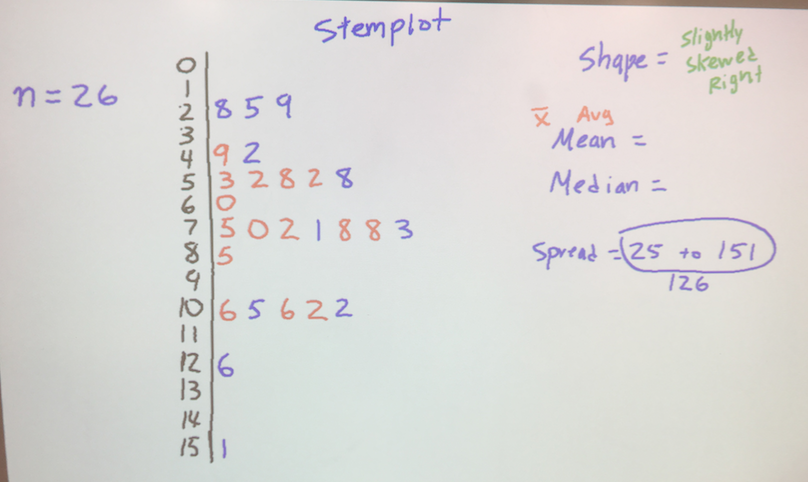 The Game of Greed
PER 1
The distribution of Greed scores were slightly skewed to the right. The distribution had a mean score of 73.3 which is slightly more than the median score  of 71.5. Out of the 26 students who played there were no outliers . Scored ranged from 25 up to 151.
The Game of Greed
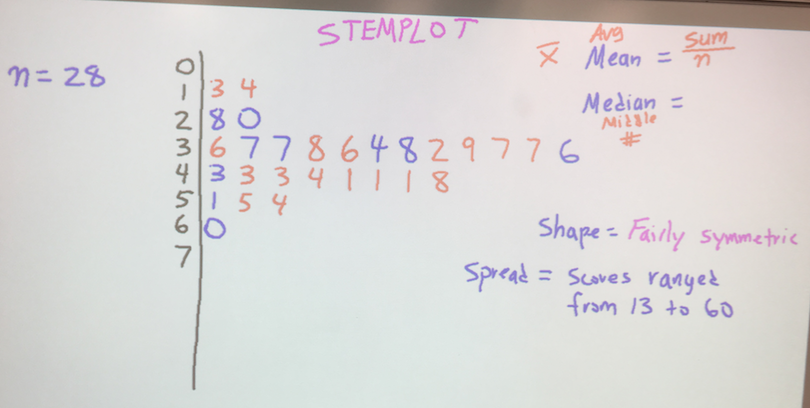 The Game of Greed
PER 2
The distribution of Greed scores had a fairly symmetric shape. The distribution had a mean score of 38.4 which is just a tiny bit more than the median score of 38. Out of the 28 students who played there were no outliers . Scored ranged from 13 up to 60.
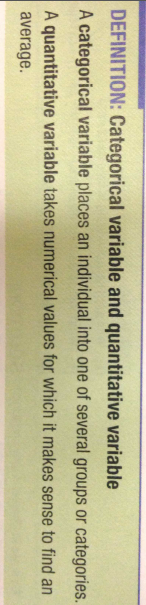 Quantitative vs Categorical
Basically something that cannot be counted is categorical

Something that can be counted is quantitative
Quantitative vs Categorical
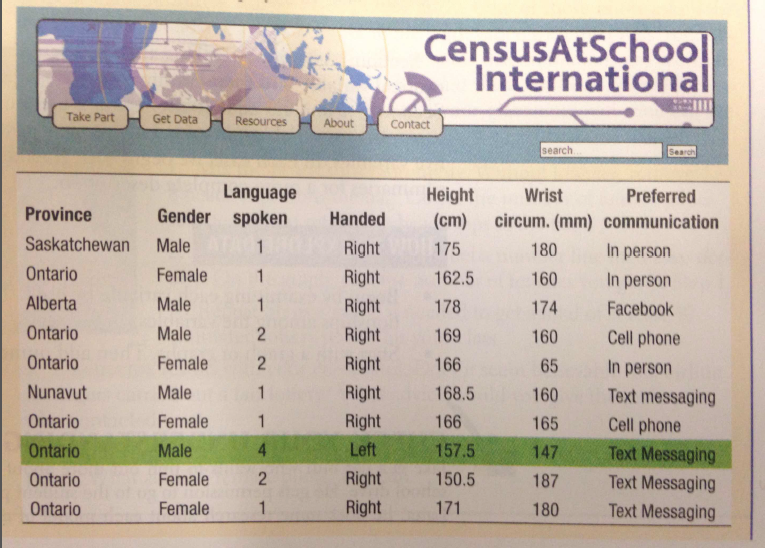 Texting
Check your phone for the # of text messages you have sent since noon yesterday
Not Texts Received
Not Tweets
Just Texts Messages sent
If you have sent none, write zero
If you do not have a phone or its off or not with you, write N/A
Make sure to write down if you are a boy or girl
Texting
We will make a back-to-back stemplot comparing the boys and girls
We will calculate the summary statistics using 1-variable stats on the calculator
We will check for outliers by constructing a boxplot on our calculator
We will compare the distributions(C.U.S.S.)
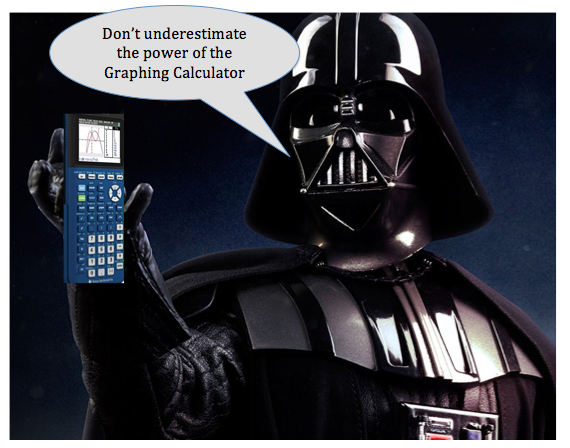 NFL CHALLENGE
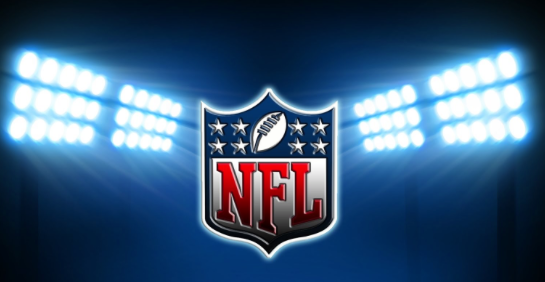 NFL CHALLENGE
As a group answer all questions on the NFL questionnaire


You do not need to write the city name, just the mascot
Example: Los Angeles Rams…...just write RAMS


Use your cell phones

Use Google, Find an NFL site, search for predictions, etc

After the SUPER BOWL in Febuary, we will see who wins,.....baseball cards awarded to best group.....we will use this data in class later

You have 15 minutes.....GO
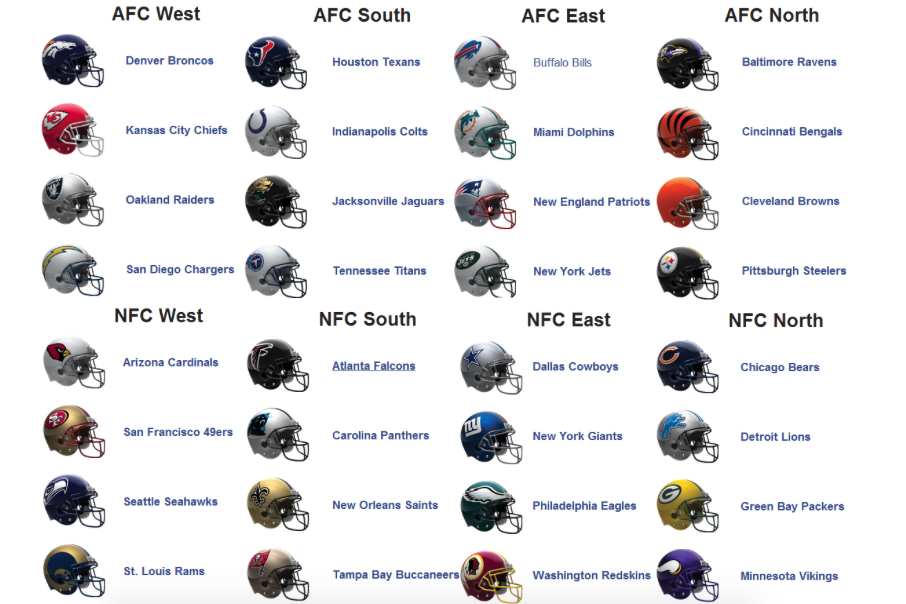 NFL CHALLENGE
The Game of Greed
The object of this game is to get the Highest Score you can after 5 rounds.
I will roll a 12-sided die to give you points to start with.
After my initial roll, I will start rolling a 6-sided die. You will add these points to your score.
BEWARE! If I roll a 2 you will lose all the points you have counted for that round.
You may sit down anytime and take the points you have earned for that round.
The Game of Greed
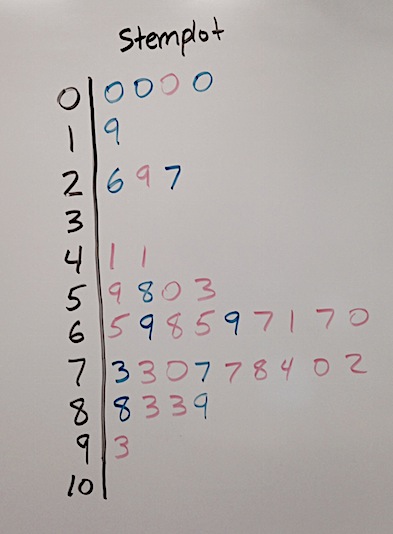 Per 2
The Game of Greed
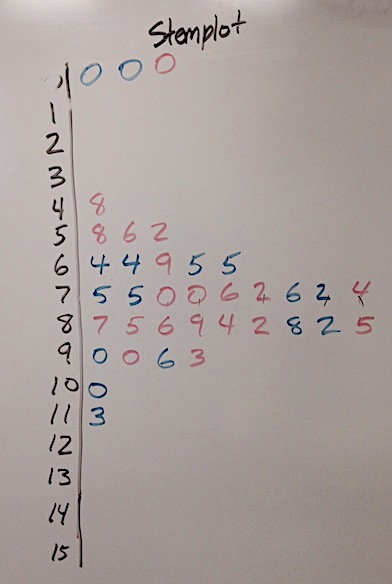 Per 3
The Game of Greed
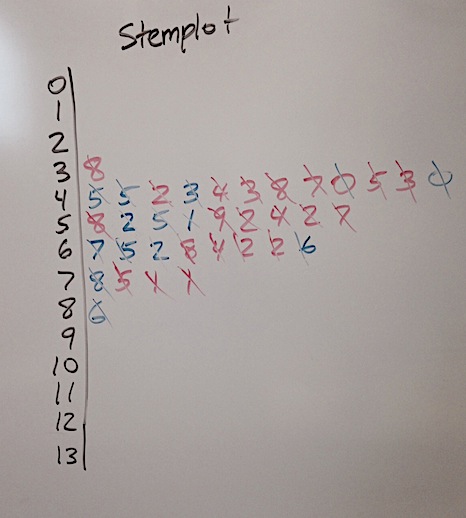 Per 4
The Game of Greed
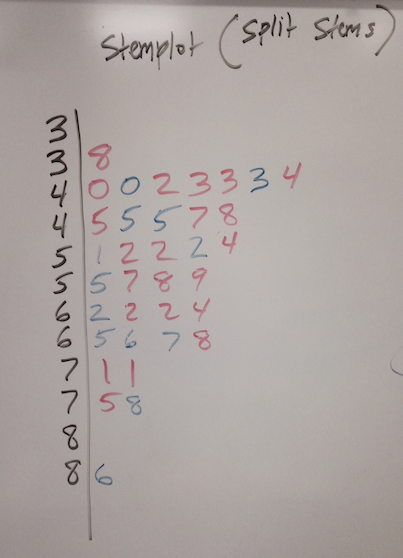 Per 4
The Game of Greed
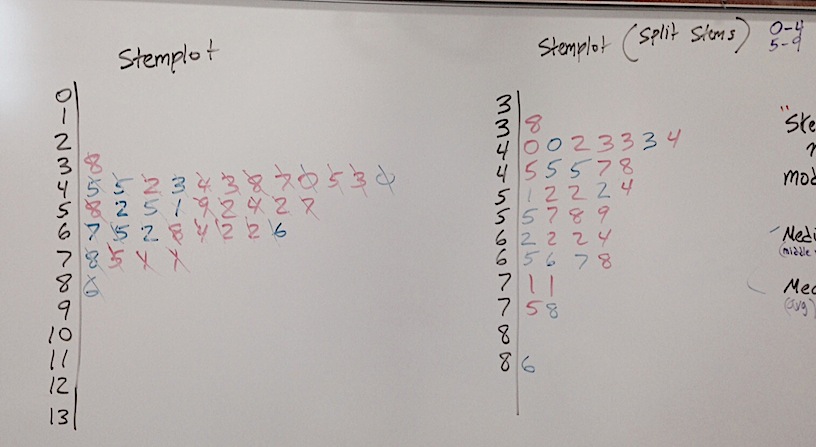 Per 4
The Game of Greed
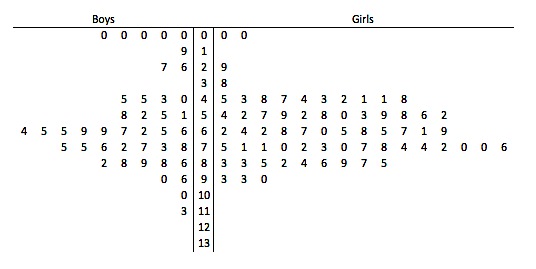 Back-To-Back Stemplot
How old is our teacher?
Write down on a piece of paper the age you think Mr. Pines is.
Don’t ask anyone else, hide your answer, we will use this data in a few minutes.
How old is our teacher?
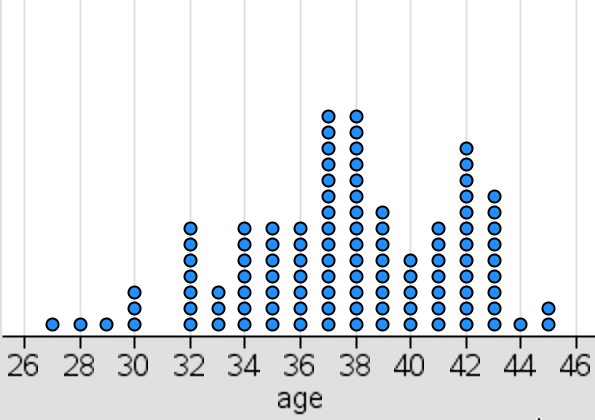 How old is our teacher?
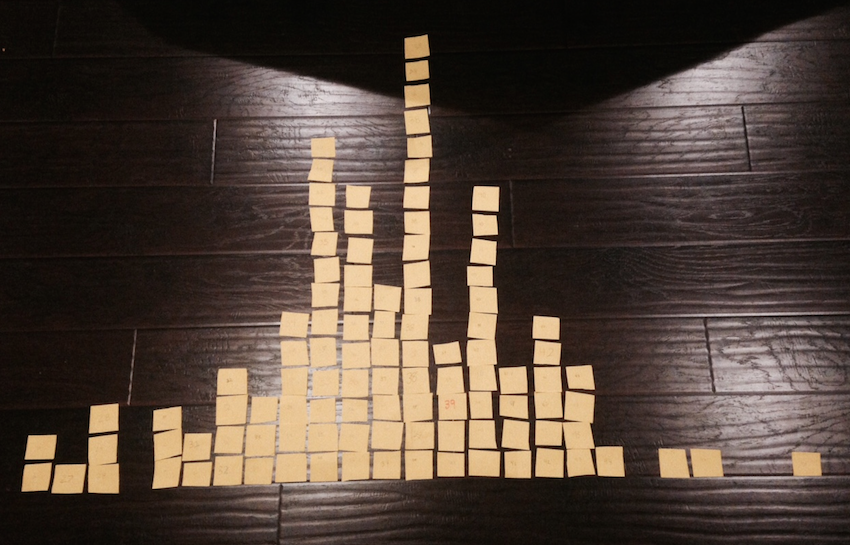 How old is our teacher?
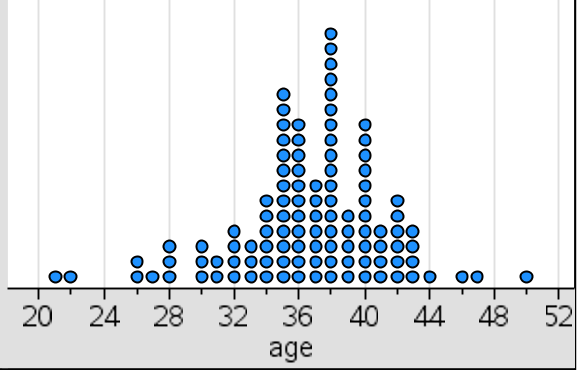 Dot plot here
n=108
Student Age Estimation for Mr. Pines
How old is our teacher?
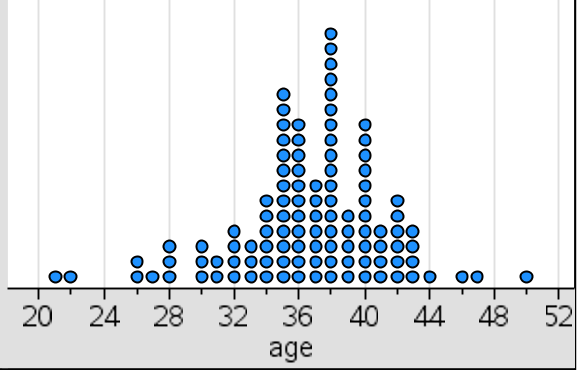 Can you estimate the mean and median from the shape of the distribution?
Mean = 36.6       Median = 37
n=108
How old is our teacher?
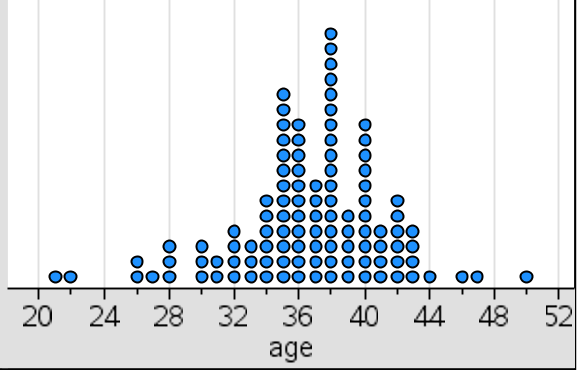 n=108
37
Mr. Pines actual age is…………………
How old is our teacher?
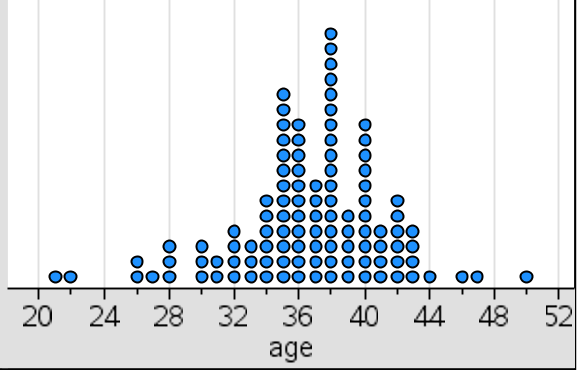 Describe the distribution. 
CUSS: Center(mean and median), Unusual features(are there outliers?), Shape(skewed left,symmetric, skewed right), Spread(max to min)
n=108
How old is our teacher?
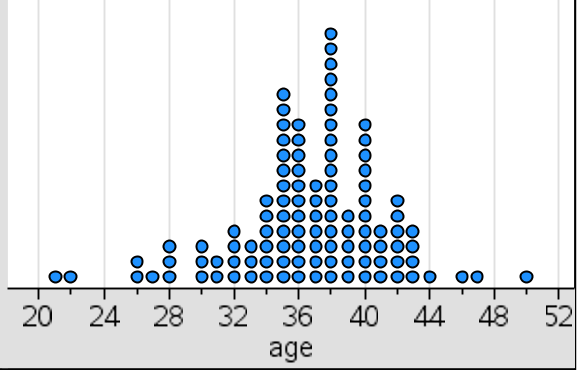 The distribution of age guesses are fairly symmetric, with a mean age guess of 36.6 which slightly less than the median guess of 37. Students made six guesses that were considered outliers, they were 21,22,26,26,27, and one at 50 years old. Guesses of Mr. Pines’ age ranged from 21 to 50 years old.
Histogram
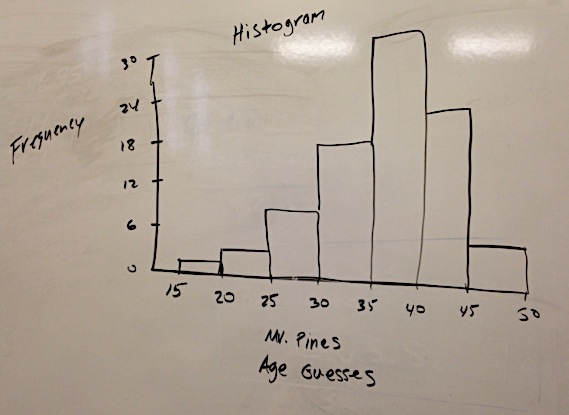 Mr. Pines Age Guesses
Histogram
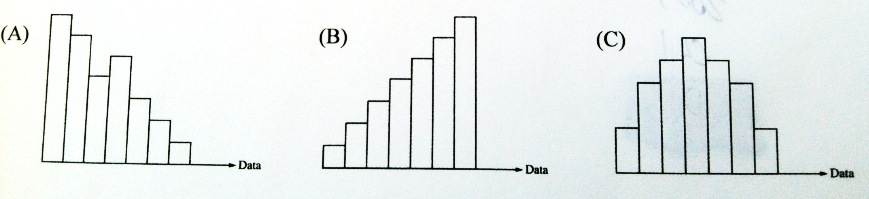 Skewed Right                   Skewed Left                              Symmetric
Where do the mean and median lie in each histogram?
Mean is greater than the Median
Mean is less than the Median
Mean and Median are the same
5# Summary
Definition:

The five-number summary of a distribution consists of the smallest observation, the first quartile, the median, the third quartile, and the largest observation, written in order from smallest to largest.
Minimum     Q1     M     Q3     Maximum
Find the 5# Summary
1,1,6,9,13,21,35
n = 7
Find the min,Q1,Med,Q3,Max
Find the 5# Summary
2,6,22,41,15,19
n =6
Find the min,Q1,Med,Q3,Max
Let the Calculator do it!
WE CANNOT USE THE CALCULATOR
This is the 5# Summary
n =?
Check for outliers and construct a boxplot.
Checking for outliers we use the formulas:

Q1 – 1.5(IQR)…..any number LOWER is an outlier

Q3 + 1.5(IQR)…..any number LARGER is an outlier
IQR = Q3-Q1
WE CANNOT USE THE CALCULATOR
This is the 5# Summary
n =?
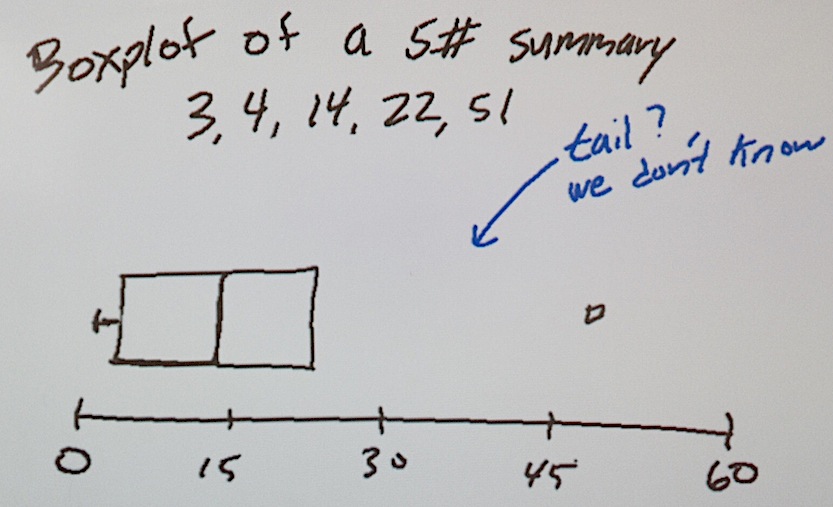 Check for outliers and construct a boxplot.
WE CANNOT USE THE CALCULATOR
This is the 5# Summary
Lets say that n = 20, tell me how many outliers there are? Give me the perfect answer.
Box Plot Shapes
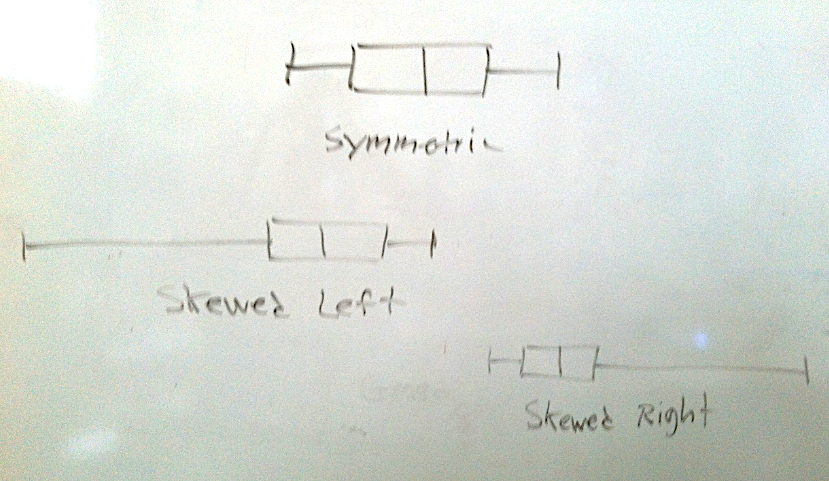 Box Plots
25%
25%
25%
25%
Min       Q1                 Q2             Q3                     MAX
25%
25%
25%
25%
Lets make up a 5#-summary
20
50% of the values are greater than __________
75
_____% of the values are less than 30
50
_____% of the values are between 9 and 30
9
75% of the values are greater than _______
5# Summary
Find the 5# summary for the following set of numbers

1,4,7,12,13,13,21
First find the median(it is the one in the middle)
5# Summary
Find the 5# summary for the following set of numbers

1,4,7,12,13,13,21
Now Q1 and Q3 are the numbers in the middle below and above the Median
The median cuts the set of numbers into two equal groups
5# Summary
Find the 5# summary for the following set of numbers

1,4,7,12,13,13,21
The Min and Max are the smallest and largest numbers.
5# Summary
Find the 5# summary for the following set of numbers

1,4,7,12,13,13,21
This is the method for an ODD set of numbers
5# Summary
Find the 5# summary for the following set of numbers

1,4,7,12,13,13,21,24
In an EVEN set of numbers there is no exact middle.
The MEDIAN is the average of the two numbers in the middle.
Q1 and Q3 are also found by taking the avg of the two numbers in the middle
This is the method for an EVEN set of numbers
Construct a Boxplot
First draw a number line that contains the numbers in your 5# summary
0            5            10              15              20                25
Construct a Boxplot
Next draw a rectangular box connecting Q1 and Q3
0            5            10              15              20                25
Construct a Boxplot
Place a vertical line for the MEDIAN
0            5            10              15              20                25
Construct a Boxplot
The MIN and MAX get small tic marks and connect to the box
0            5            10              15              20                25
Outliers in a boxplot
There are no outliers in this set of numbers, but what if the MAX was a bigger number like 36………how would this change our boxplot?
0            5            10              15              20                25
Outliers in a boxplot
Do the following with the following numbers:

Find the 5#-Summary

Check for outliers

Create a boxplot
1,4,7,12,13,13,21,36
Outliers in a boxplot
1,4,7,12,13,13,21,36
Possible outlier
Checking for outliers we use the formulas:

Q1 – 1.5(IQR)…..any number LOWER is an outlier

Q3 + 1.5(IQR)…..any number LARGER is an outlier
IQR = Q3-Q1
Outliers in a boxplot
1,4,7,12,13,13,21,36
36 is an outlier
The Outlier 36 is now considered the MAX but it is displayed with a circle.
0            5            10              15              20              25         30          35          40
Outliers in a boxplot
1,4,7,12,13,13,21,36
36 is an outlier
The tail is now extended to the next highest number in the set which is 21.
0            5            10              15              20                25         30          35          40
Check for outliers
2,5,1,3,7,8,10,12,6,8,41
Checking for outliers we use the formulas:

Q1 – 1.5(IQR)…..any number LOWER is an outlier

Q3 + 1.5(IQR)…..any number LARGER is an outlier
IQR = Q3-Q1
Check for Outliers on calculator
2,5,1,3,7,8,10,12,6,8,41
Put the numbers in a list(L1) and do a boxplot
5# Summary of Histogram
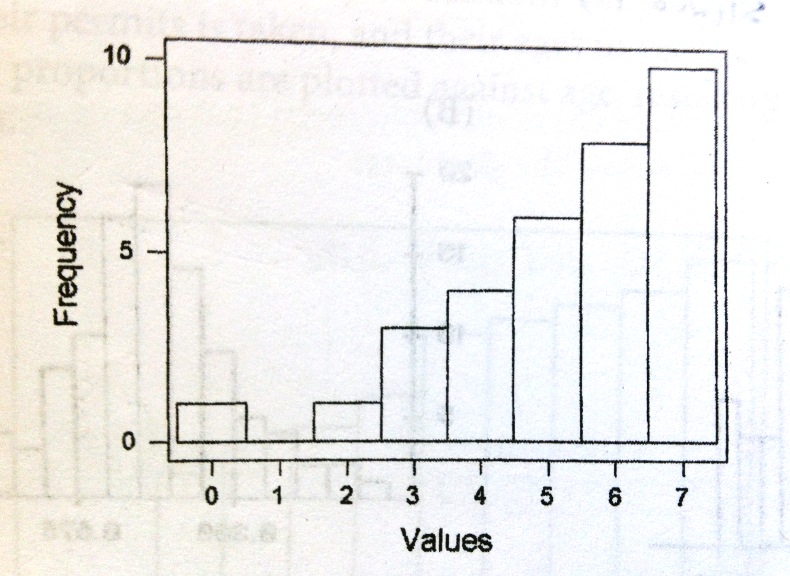 5# Summary of Histogram
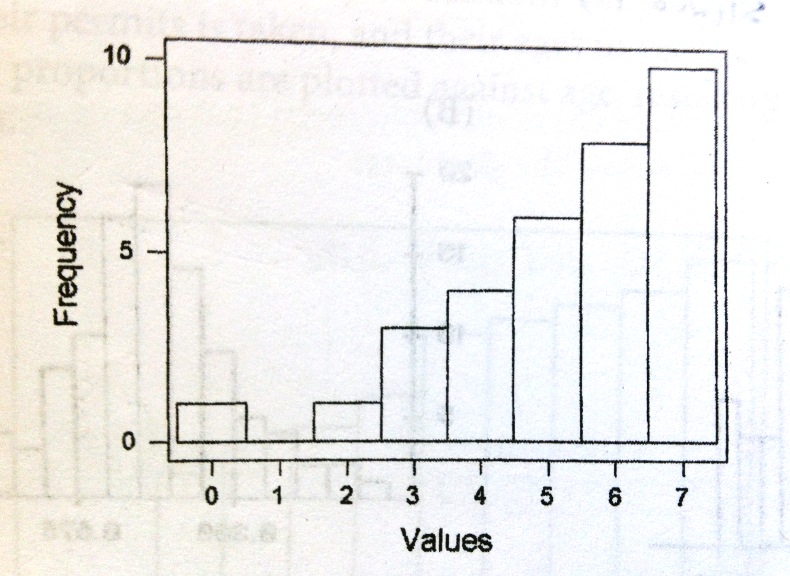 10
8
6
4
3
1
1
n=33
Half of 33 is 16.5 so the median falls in the “6” column
Half of 16.5 is 8.25 which makes Q1 in the “4” column
On the other half Q3 falls in the “7” column
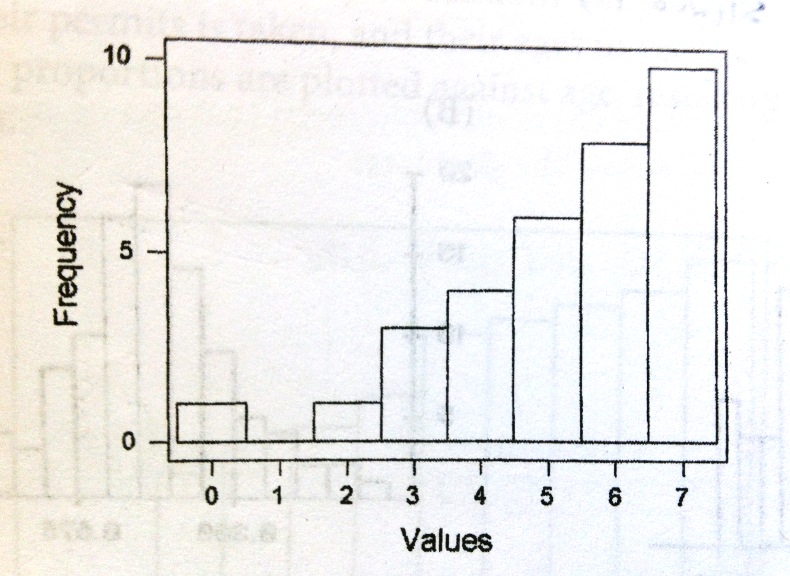 10
8
6
4
3
1
1
n=33
The 5#-Summary becomes 0,4,6,7,7
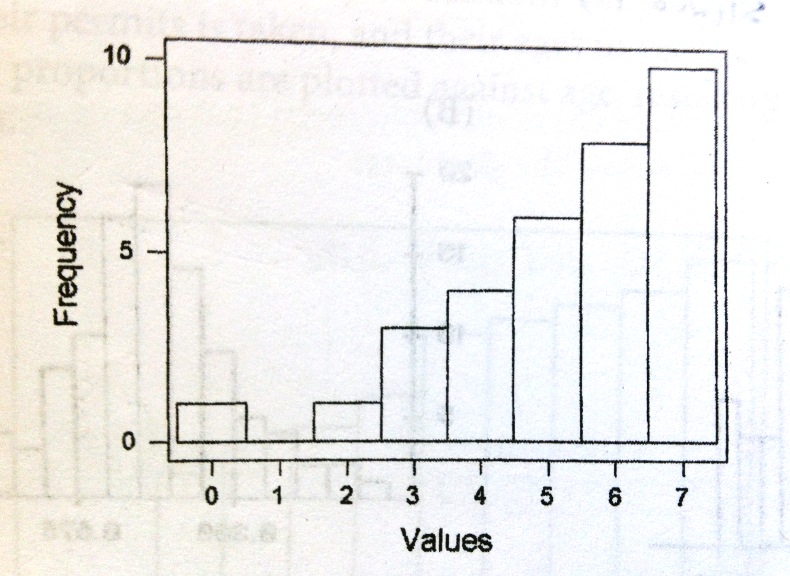 10
8
6
4
3
1
1
n=33
This can be done on the calculator by putting the column numbers in L1  and the frequency counts in L2.
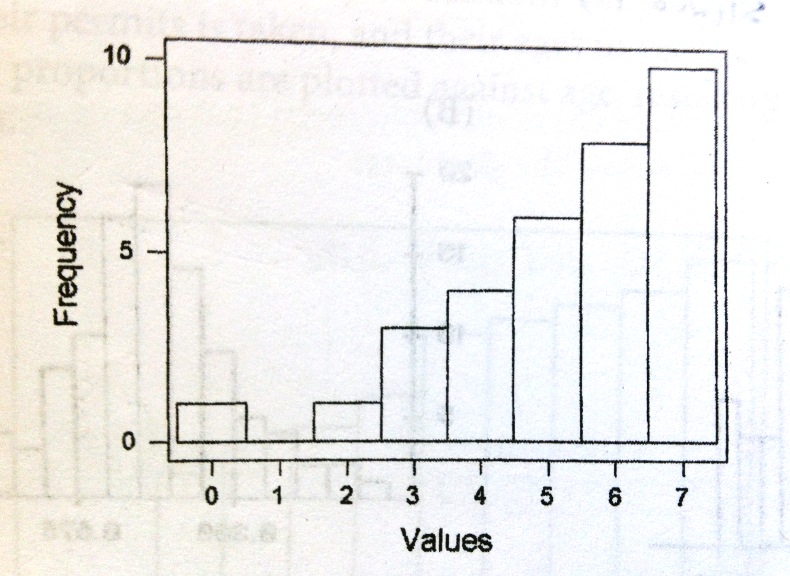 10
8
6
4
3
1
1
n=33
This can be done on the calculator by putting the column numbers in L1  and the frequency counts in L2.
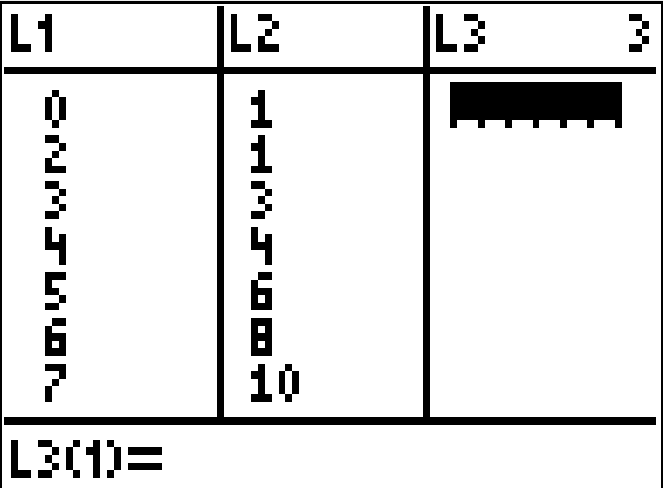 Next hit the “STAT” button, right arrow to “CALC”, select 1:1-Var Stats
This can be done on the calculator by putting the column numbers in L1  and the frequency counts in L2.
Typel L1,L2


It should look like this:
1-Var Stats L1,L2
This can be done on the calculator by putting the column numbers in L1  and the frequency counts in L2.
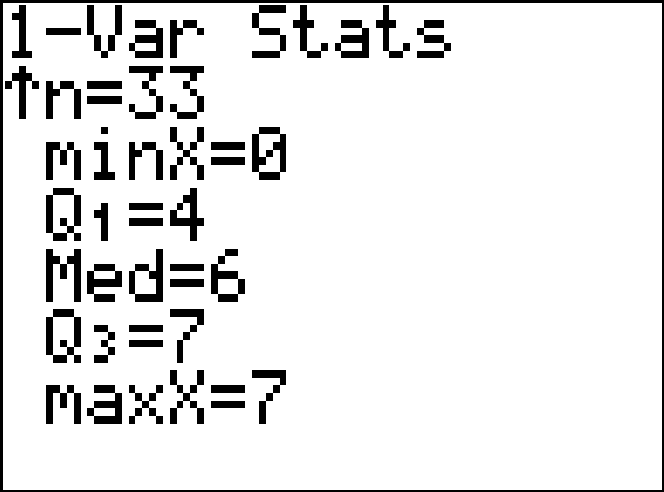 5#-Summary
This can be done on the calculator by putting the column numbers in L1  and the frequency counts in L2.
You can also do a boxplot to get the 5#-summary
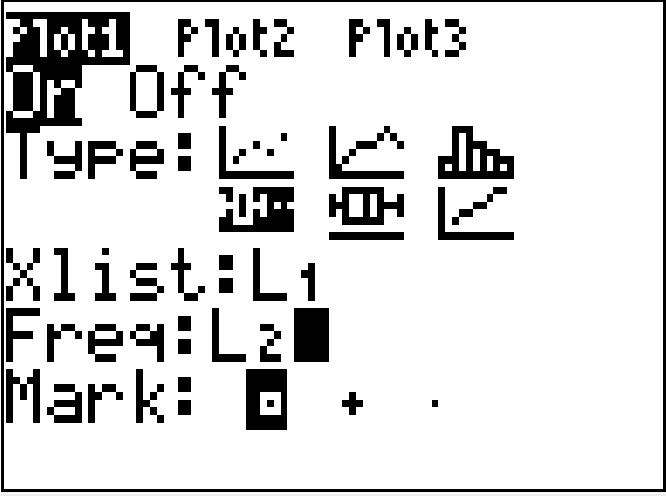 Because our data is in two columns you need to change the frequency to L2
This can be done on the calculator by putting the column numbers in L1  and the frequency counts in L2.
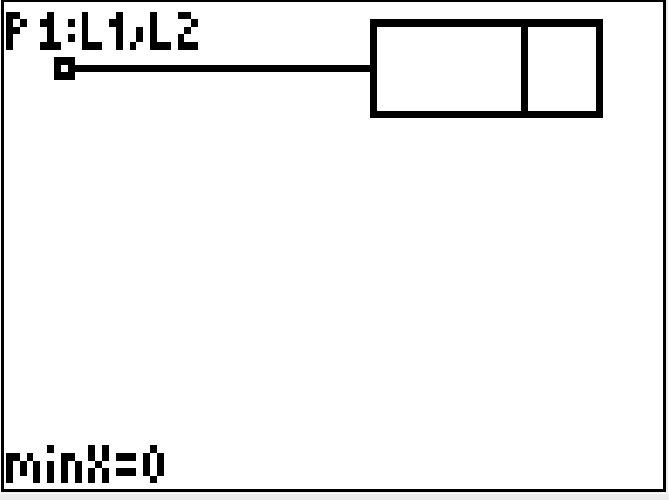 Variability and Spread
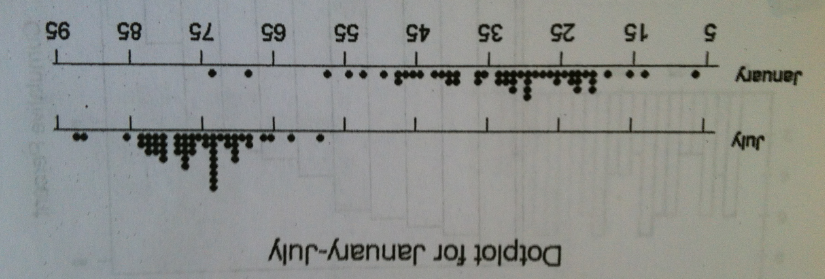 Which dotplot has the highest variability(spread)?

Which dotplot has the lowest variability(spread)?
Jan

July
Variability and Spread
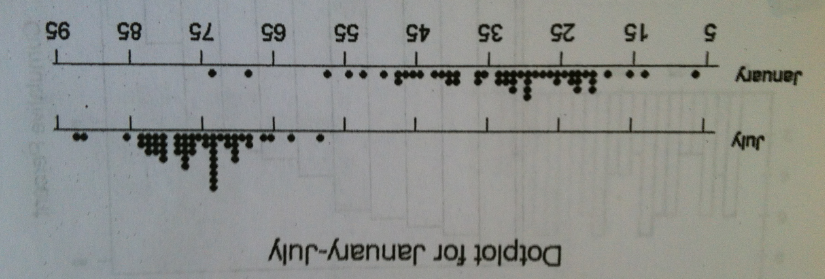 Which dotplot has the largest Standard Deviation?

Which dotplot has the smallest Standard Deviation?
Jan

July
Percentiles
86 is the 49th dot out of 51 dots
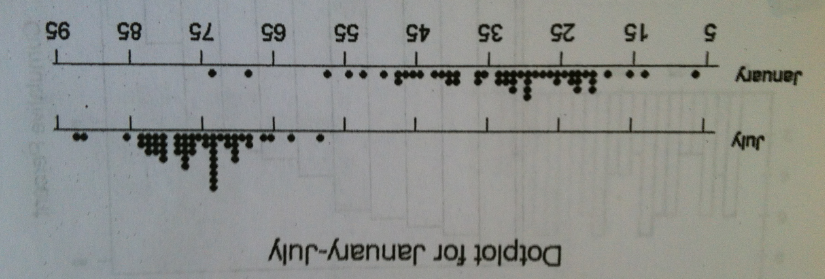 In the July dotplot, estimate the percentile for the dot at 86.
49/51 = .9608    so 86 is at the 96th percentile.
Box Plots
Mr. Pines caught lots of waves this past summer, such a bummer school had to start. But the good news is, now his AP Statistics students can calculate his surf stats for him.
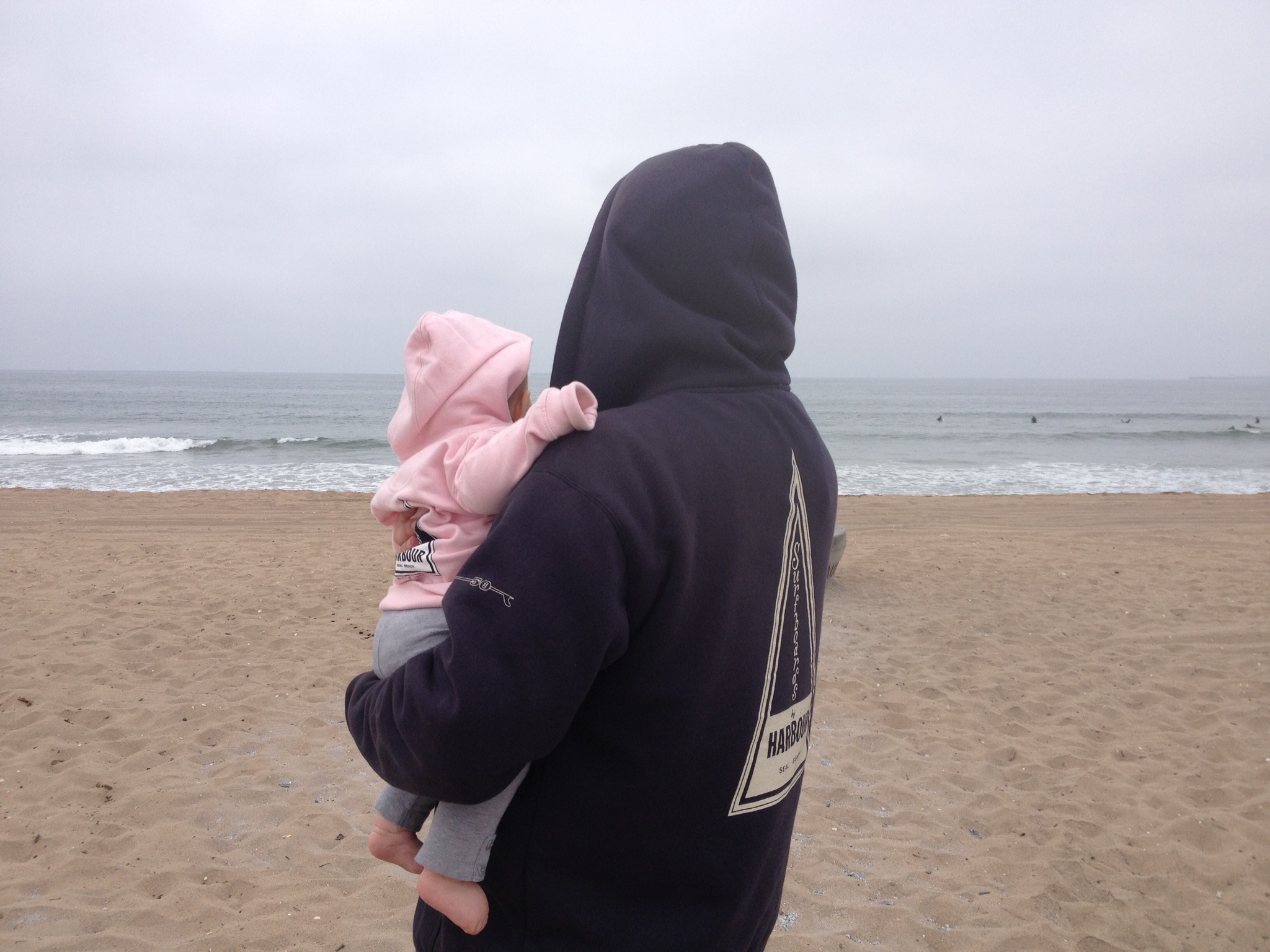 Box Plots
Mr. Pines caught lots of waves this past summer, such a bummer school had to start. But the good news is, now his AP Statistics students can calculate his surf stats for him.
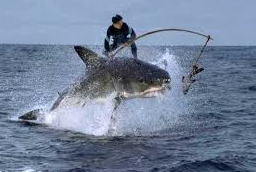 Box Plots
Mr. Pines caught lots of waves this past summer, such a bummer school had to start. But the good news is, now his AP Statistics students can calculate his surf stats for him.
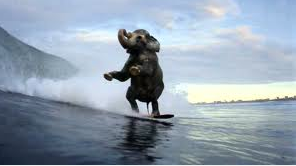 Box Plots
Mr. Pines caught lots of waves this past summer, such a bummer school had to start. But the good news is, now his AP Statistics students can calculate his surf stats for him.
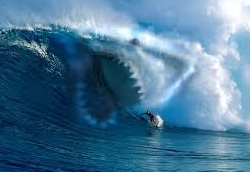 Create a Box Plot
Here are the number of waves Mr. Pines caught for 40 surfing sessions this past summer.
Create a Box Plot
Here are the number of waves Mr. Pines caught for 40 surfing sessions this past summer.
Find the 5# Summary
Min,Q1,Median(Q2),Q3,Max
Create a Box Plot
Here are the number of waves Mr. Pines caught for 40 surfing sessions this past summer.
Sometimes putting the numbers in a stemplot makes finding the Medians faster.
Split the stems for this stemplot
Stemplot
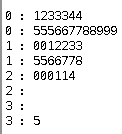 Create a Box Plot
Here are the number of waves Mr. Pines caught for 40 surfing sessions this past summer.
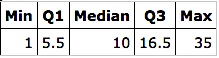 Find the 5# Summary
Create a Box Plot
Here are the number of waves Mr. Pines caught for 40 surfing sessions this past summer.
Are there outliers?
Create a Box Plot
Here are the number of waves Mr. Pines caught for 40 surfing sessions this past summer.
To check for low outlier:   Q1-1.5(IQR)……any number lower is considered an outlier
Create a Box Plot
Here are the number of waves Mr. Pines caught for 40 surfing sessions this past summer.
To check for high outlier:   Q3+1.5(IQR)……any number higher is considered an outlier
Create a Box Plot
Here are the number of waves Mr. Pines caught for 40 surfing sessions this past summer.
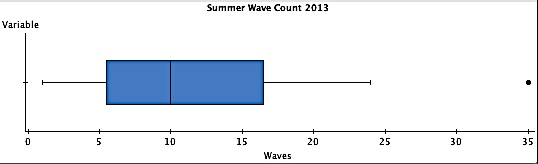 Boxplot
Construct a boxplot for the “guess the age of Mr. Pines data”
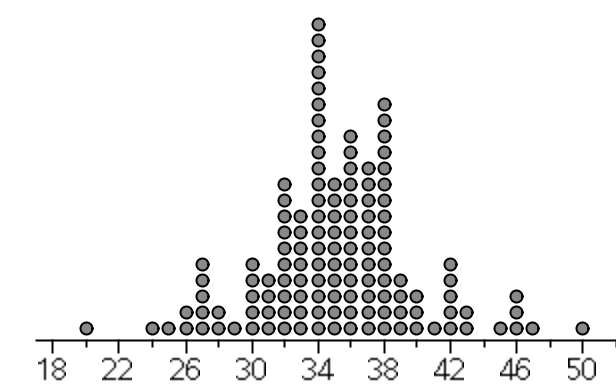 n=130
Histogram
Lets make a histogram for the number of minutes of each summer surf session.
Histogram
We need to choose the x-axis increments, the one you choose may be different than someone else’s.
Histogram
Before you start on your histogram, you MUST make a frequency table!
Frequency Table
There are 19 observations in a data set.5 # Summary…(1,2,4,5,8)
How many observations are less than 4?
 5 to 9
HOW?
1,2,2,2,2,4,4,4,4,4,5,5,5,5,5,5,5,5,8
There are 8 observations in a data set.5 # Summary…(1,2,6,20,21)
Is it possible that there is no observation equal to 6?
Why?
1,2,2,2,10,20,20,21
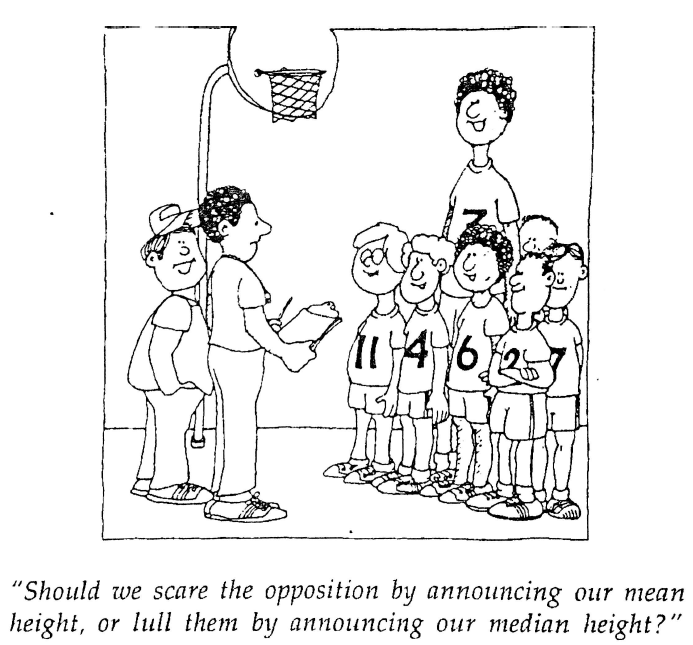 Percentile
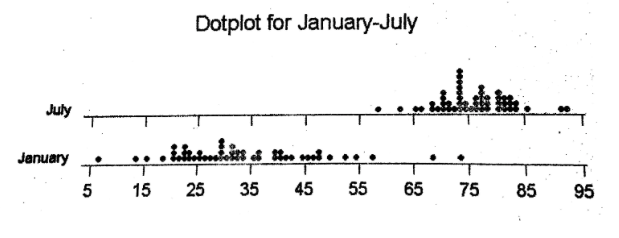 What percentile was the day which reached 86 degrees in July?
Standard Deviation
Standard deviation is a measure of spread.
The easiest definition I can give you is that the standard deviation is the average distance the numbers in the set are from the mean.
If all the numbers are the same the standard deviation would be zero.
Standard Deviation is CONSISTENCY!...are the #’s close to each other or very spread out?
Standard Deviation
If the numbers in a set are all very close together(low variability) the standard deviation will be small

If the numbers in the set are very spread out(high variability) the standard deviation will be large.
Standard Deviation is NOT resistant to outliers, an outlier in either direction will make the standard deviation larger.
Standard Deviation
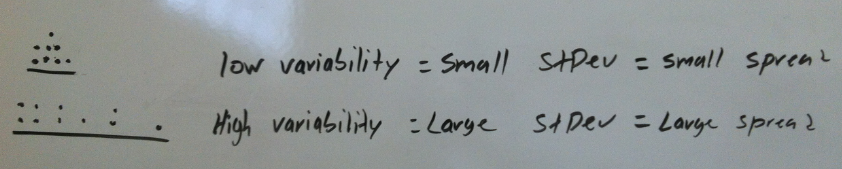 Resistant Vs. Nonresistant
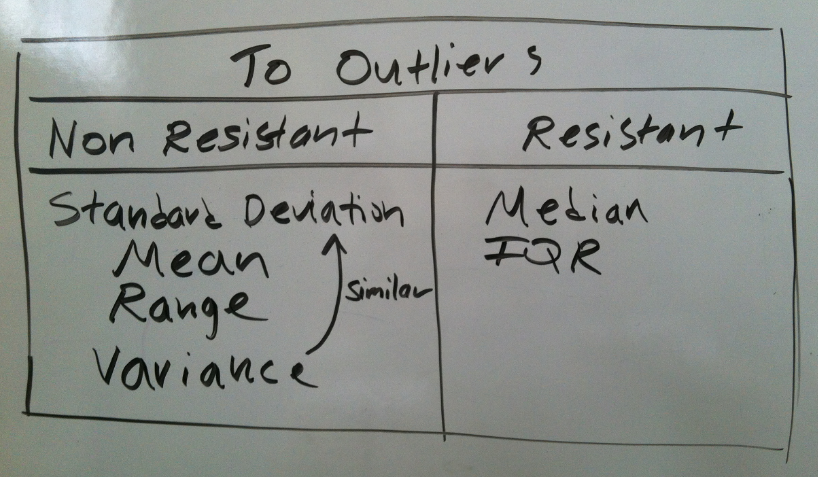 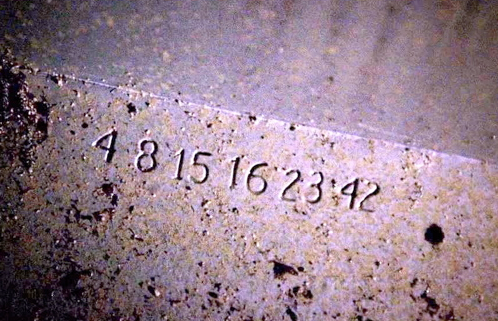 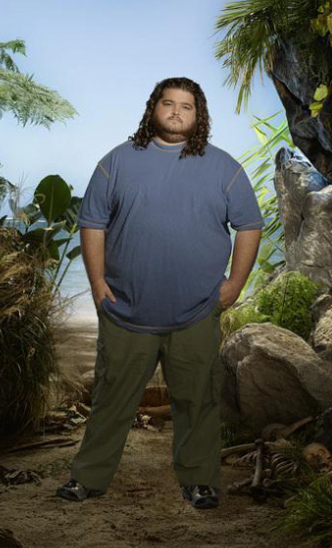 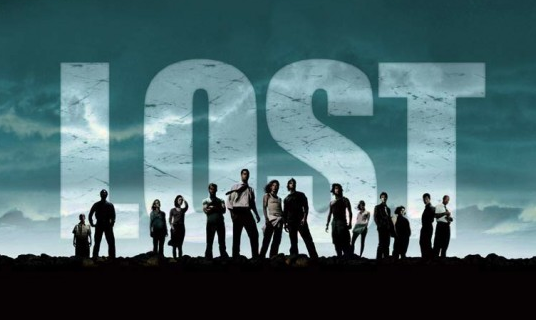 Find the Standard Deviation of “The Numbers”
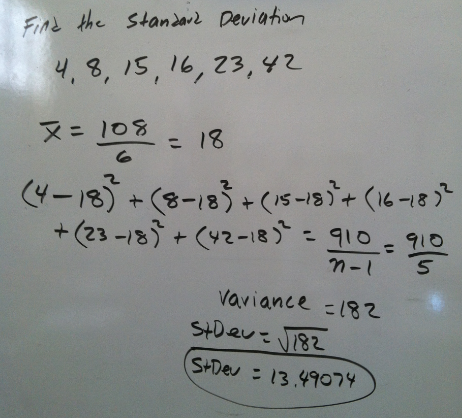 Use your calculator as much as possible
Hit the Stat Button, then hit 1:Edit, then enter the numbers
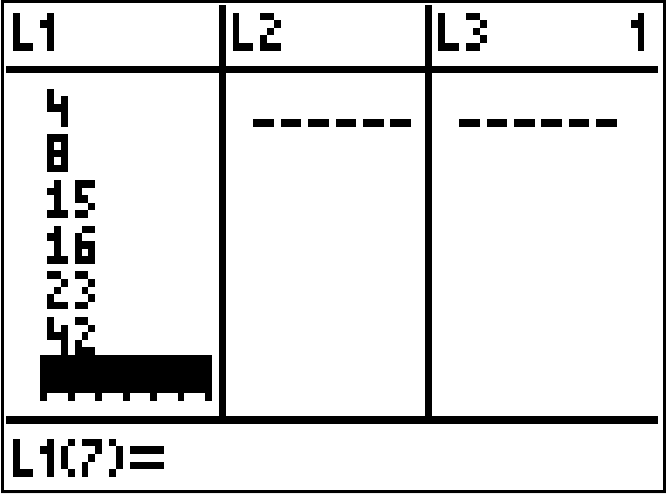 Use your calculator as much as possible
Hit the Stat Button again, then use the right arrow to get to Calc, then hit 1:1-var stats, then hit the 2nd button and then L1(#1 key)
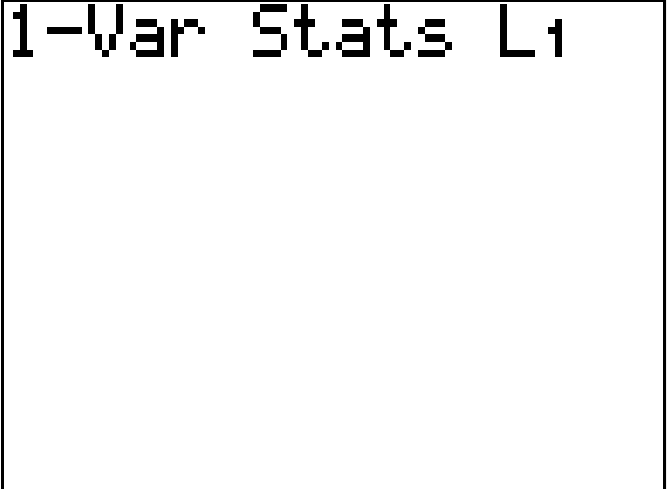 Hit Enter
Use your calculator as much as possible
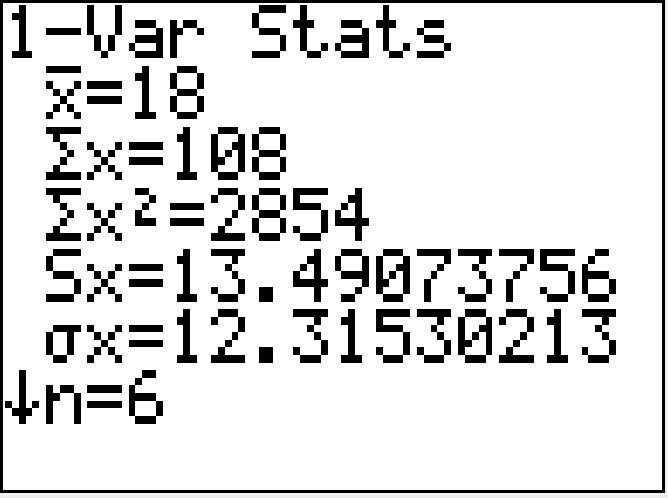 Standard 
Deviation
Standard Deviation
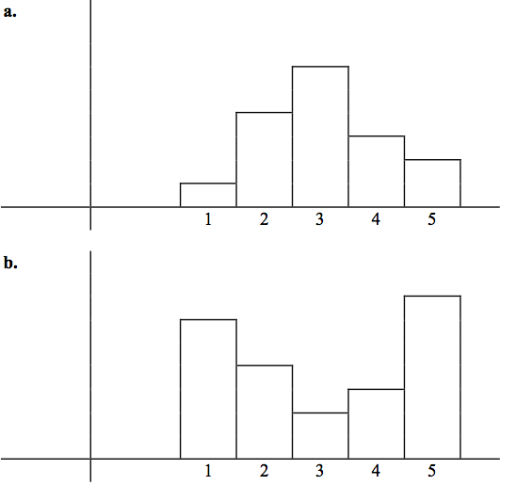 Both histograms have the same mean and median. Which one has the smallest standard deviation?
Standard Deviation
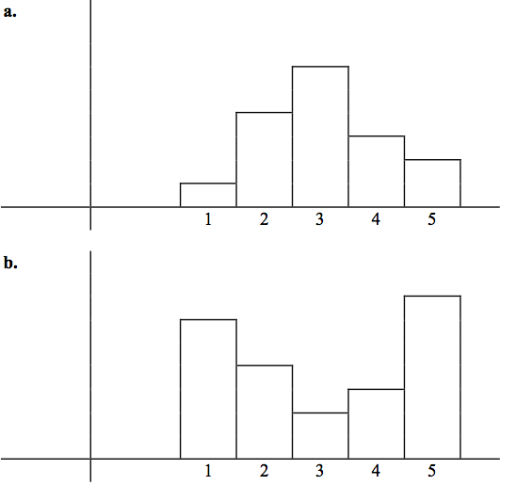 Histogram “a” has more data clustered around its center. Which gives it less variability, which results in a SMALLER Standard Deviation.
Standard Deviation
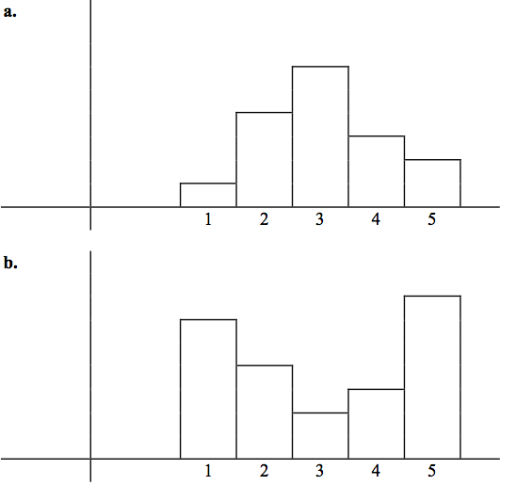 Histogram “b” has more data away from the center. It has two clusters with almost a gap in the middle. Which gives it more variability, which results in a LARGER Standard Deviation.
LA Angels 2013 Salaries
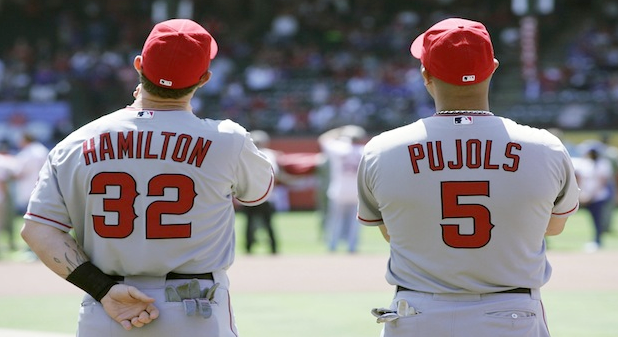 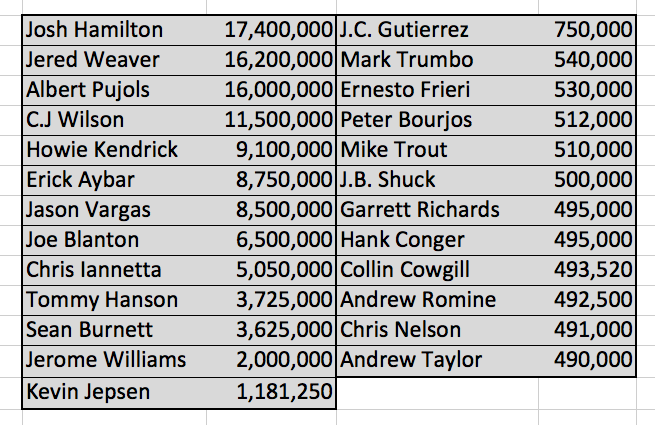 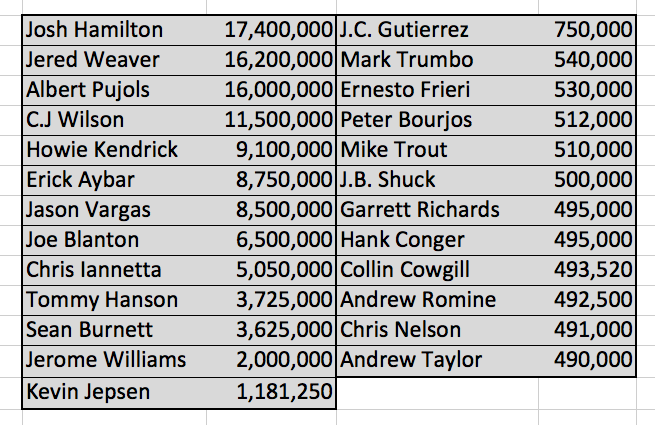 What shape will these salaries form?
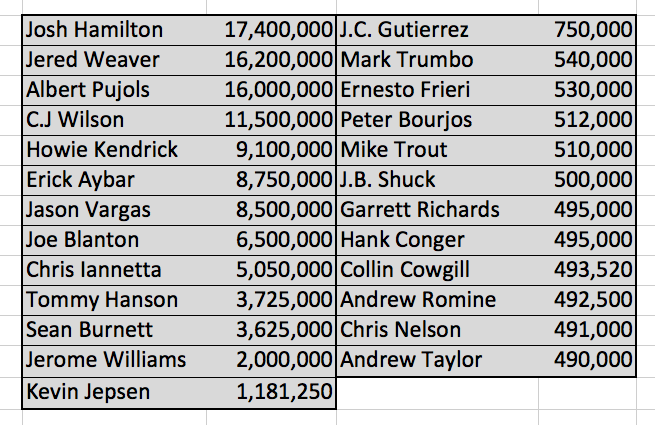 If you wanted to convince someone that the LA Angels are overpaid, would you show them the median salary or mean salary? Explain?
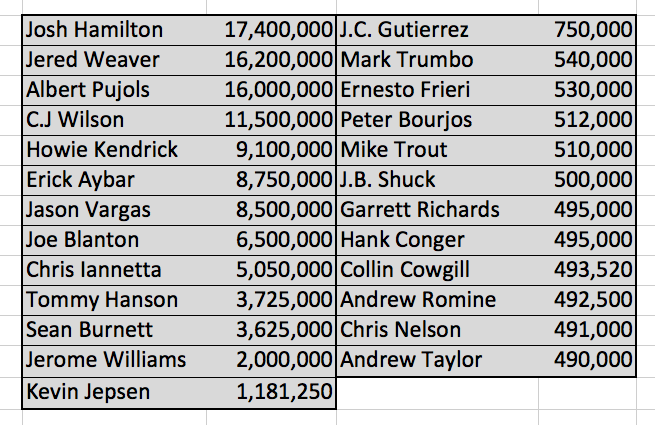 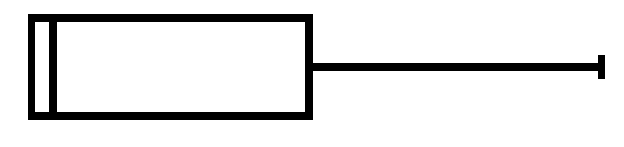 Strong Skew to the right, so the mean is greater than the median. The huge salaries pull the mean to the right. The mean is non resistant.
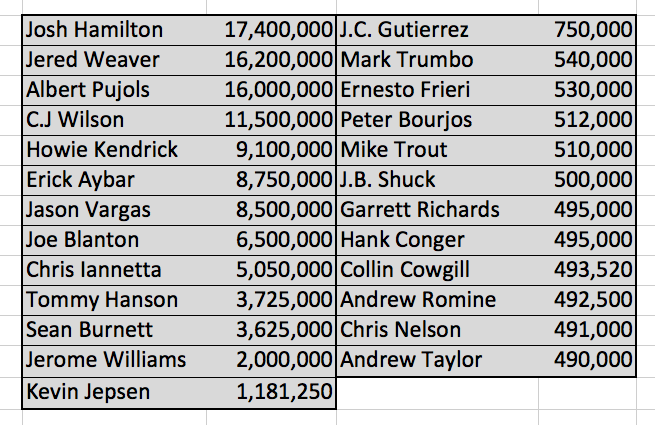 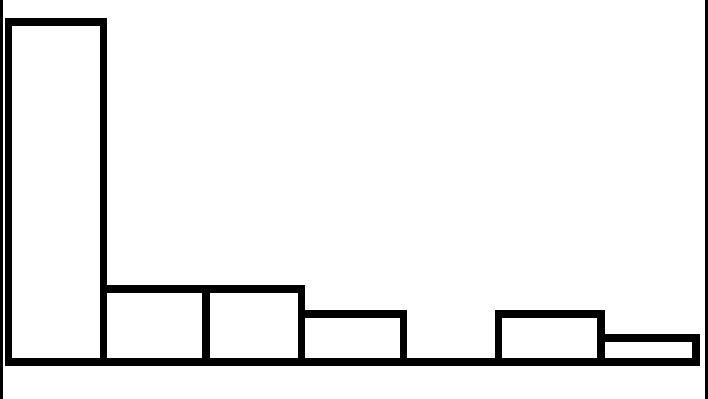 Another view of the shape from a histogram, clearly skewed to the right.
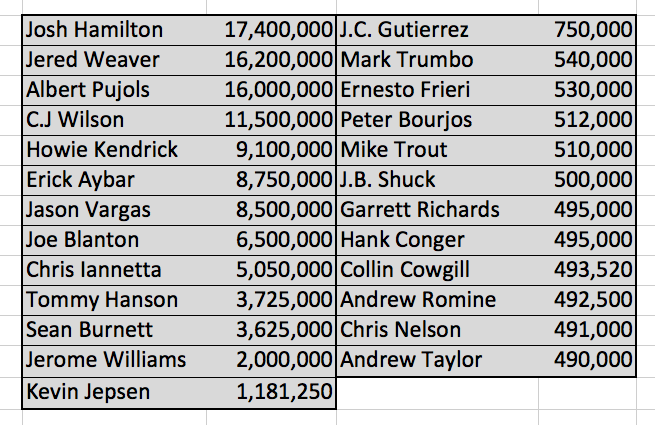 Mean Salary: $4,633,200
Median Salary: $1,181,250